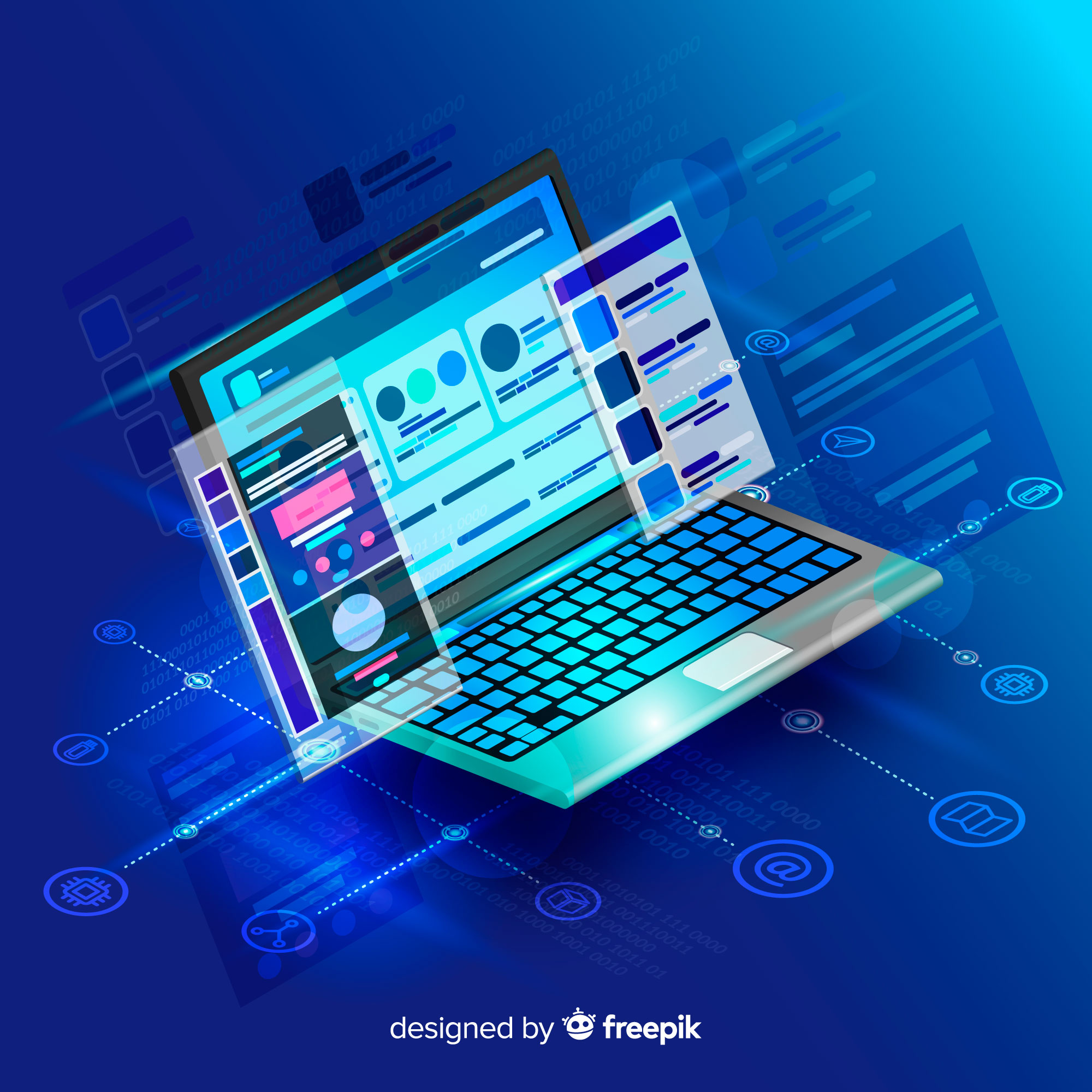 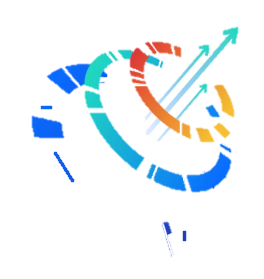 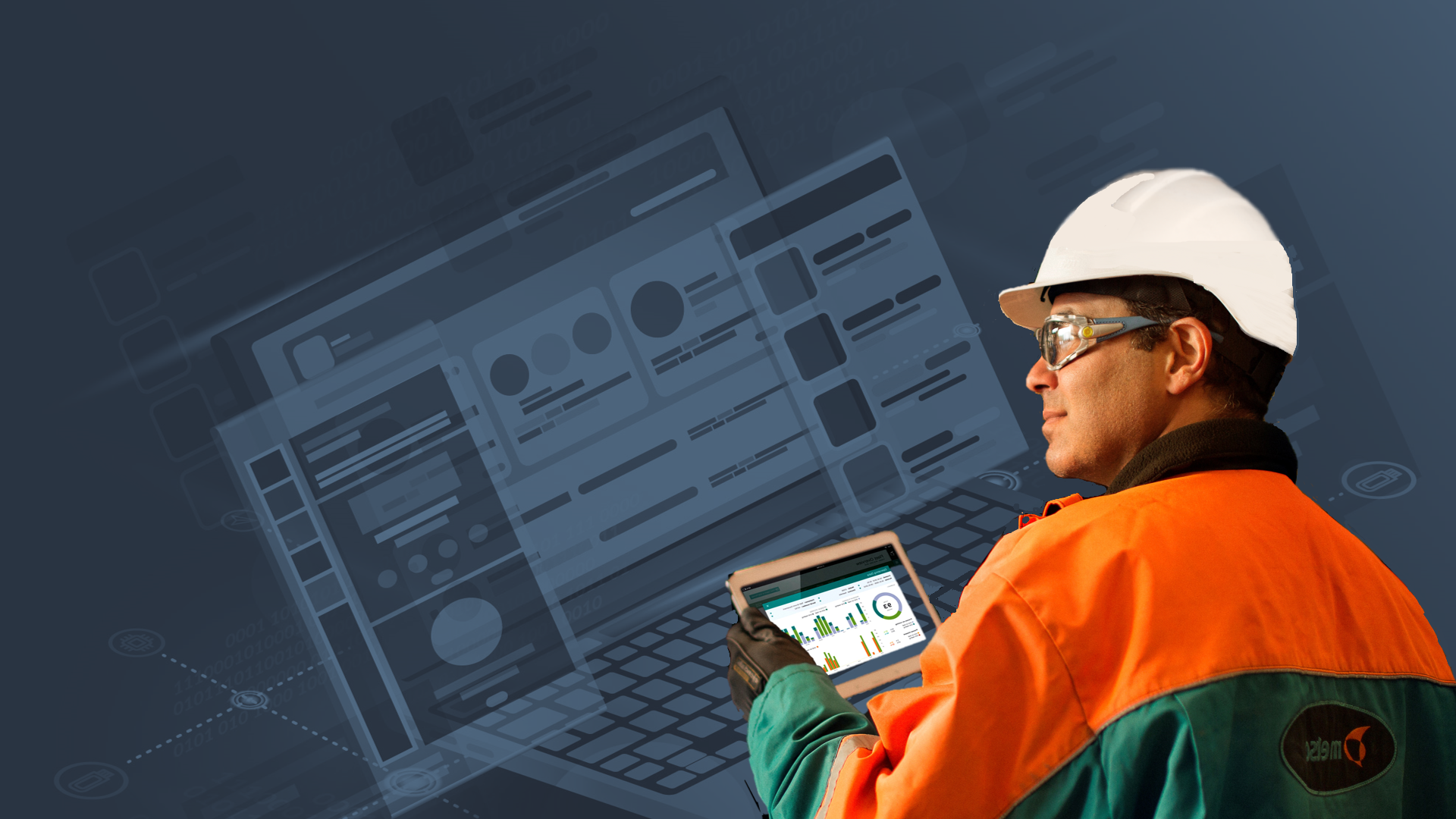 интенсив
Архипелаг
2121
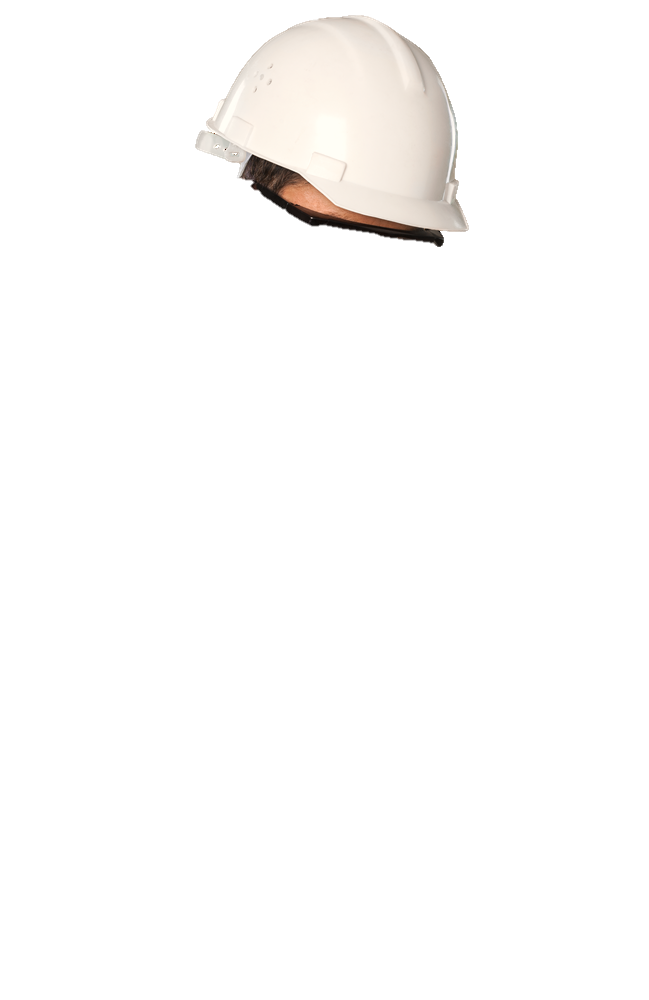 ПрофРиск
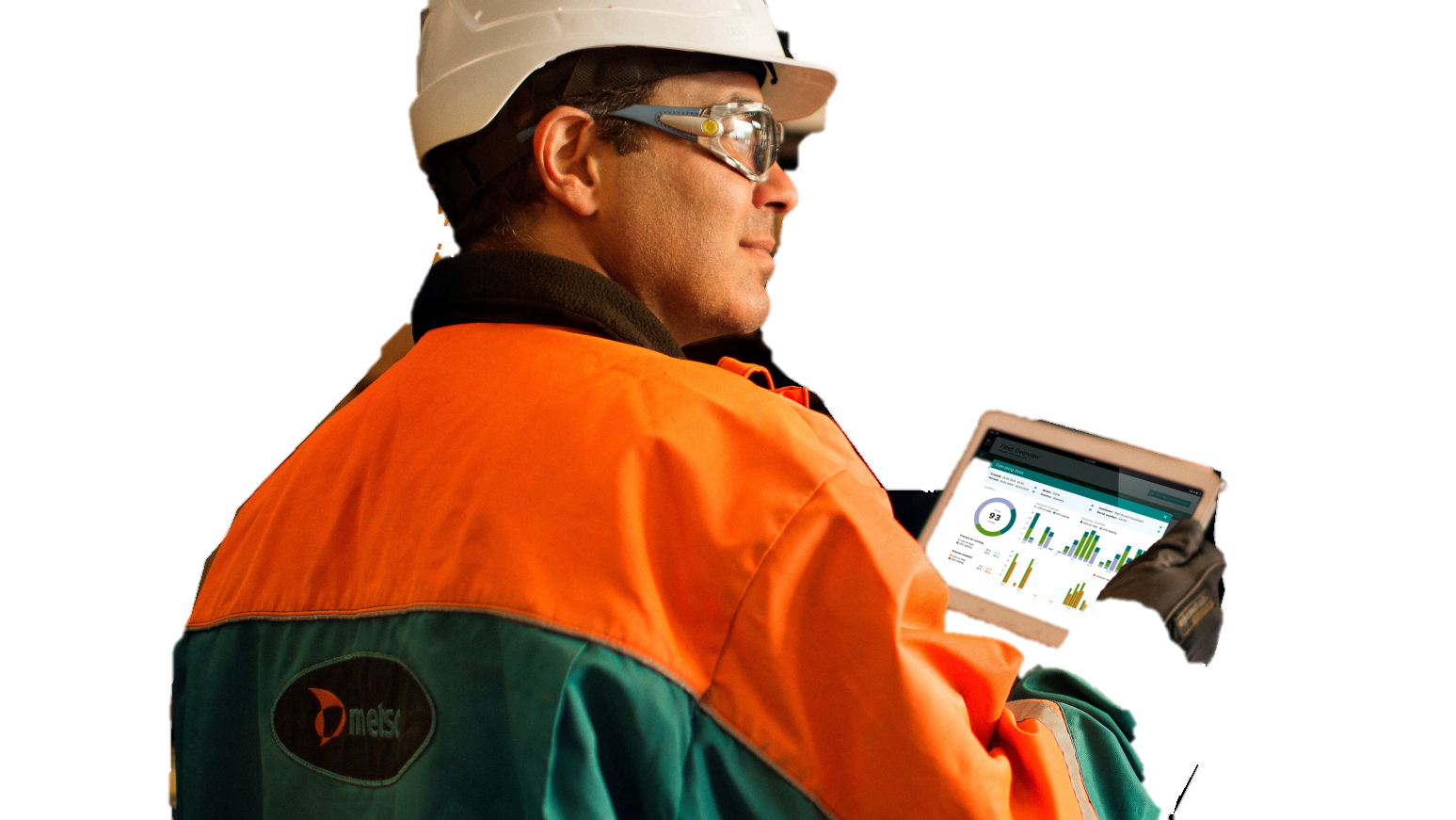 Гура Маргарита Анатольевна
Смирнова Ульяна Дмитриевна
Смоленский филиал РЭУ им. Г.В. Плеханова 
4 курс, экономика
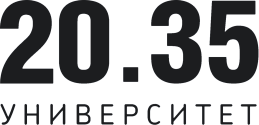 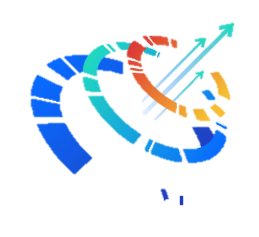 интенсив
Архипелаг
2121
Актуальность
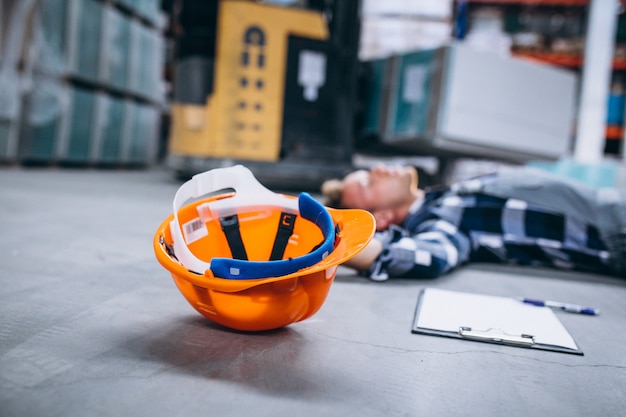 Наличие производственного травматизма
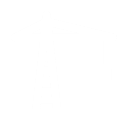 Наличие опасностей на производстве
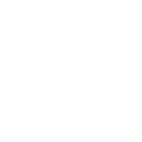 Согласно Приказу Минтруда РФ от 29.10.2021 N 776Н идентификация опасностей и оценка рисков должна проводиться на каждом рабочем месте
Присутствие производственных рисков
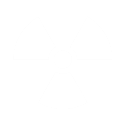 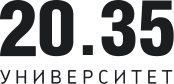 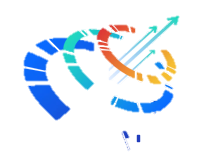 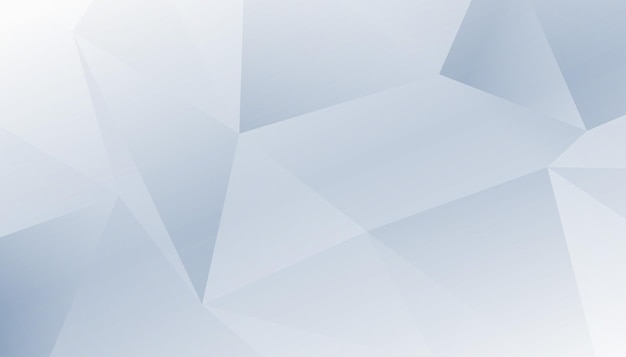 Динамика травматизма
интенсив
Архипелаг
2121
общее количество НС
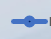 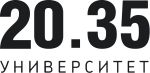 Источник: данные Роструда
Проблемы
интенсив
Архипелаг
2121
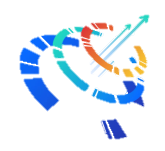 Отсутствие соответствующего ПО на территории РФ
Отсутствие своевременной идентификации опасностей
Высокая вероятность происшествий на производстве
Недостаток обеспечения безопасности труда
Необходимость минимизации проф. рисков
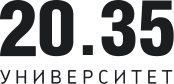 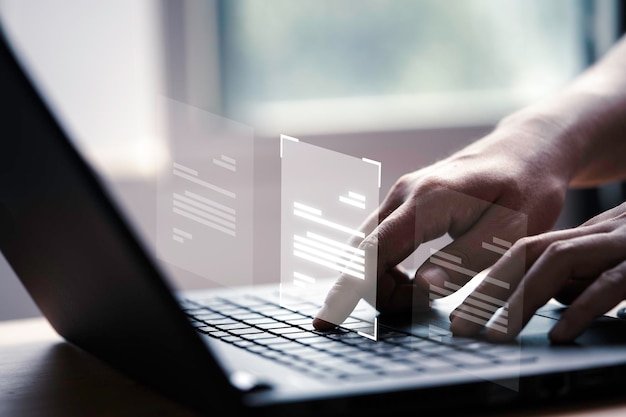 Решение
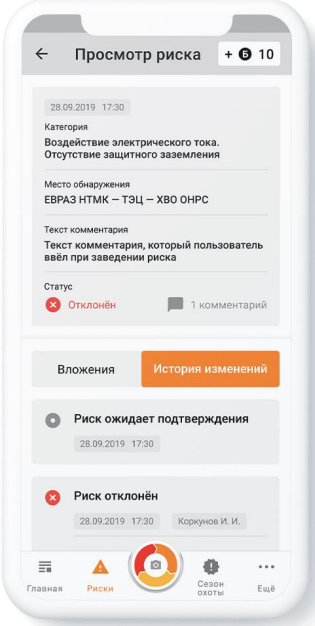 интенсив
Архипелаг
2121
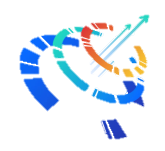 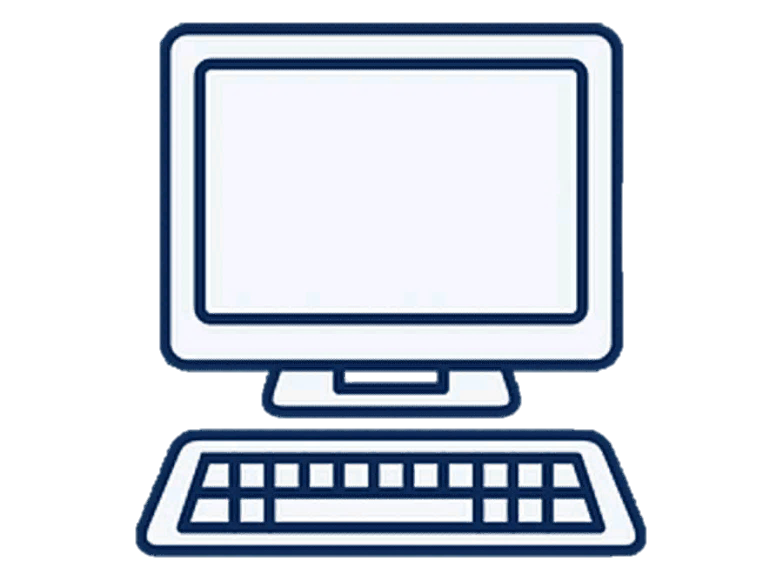 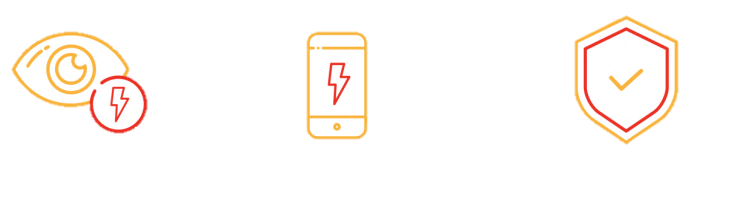 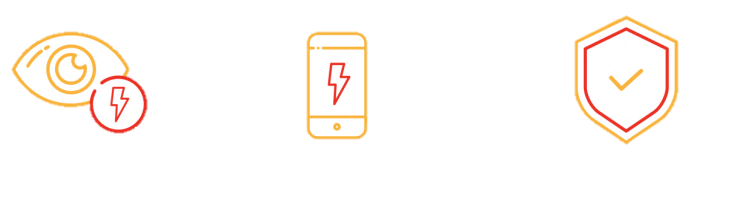 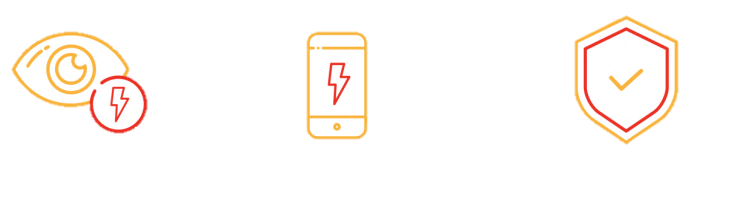 Информационная система
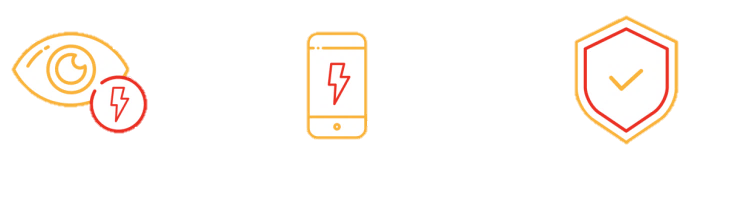 Обезопасил себя и коллег
Увидел
Зафиксировал
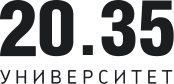 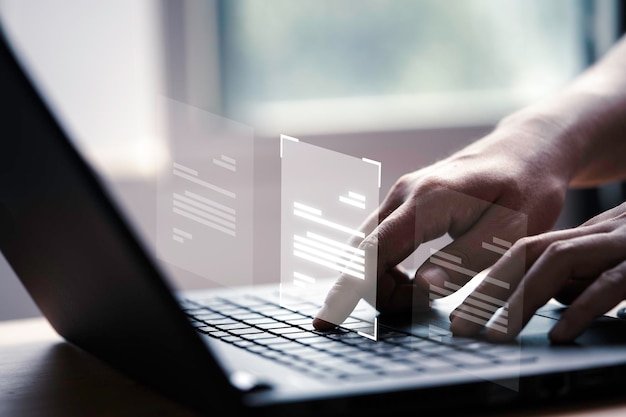 интенсив
Архипелаг
2121
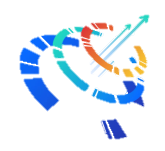 Основные конкурентные преимущества:
удобство в использовании
лояльная ценовая политика
совместимость с известными операционными системами
оперативное формирование мероприятий по устранению опасностей
анализ опасностей на основе нейронных сетей
возможность настройки оповещений для пользователей
использование камеры смартфона
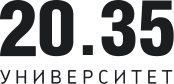 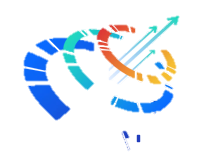 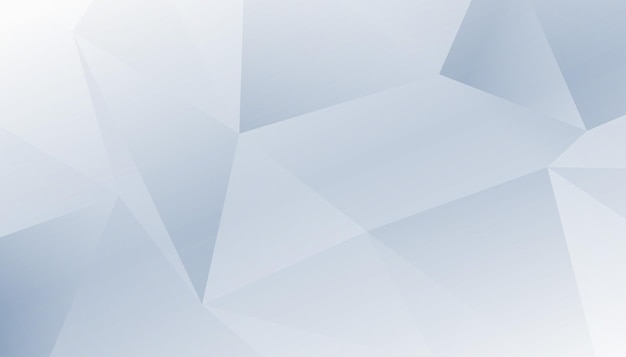 IT-рынок в РФ
интенсив
Архипелаг
2121
Динамика российского IT-рынка, трлн руб.
GARD
19-22
+13,6%
      (+11,9)2
3.04
($41.3 млрд)
2.74
($40.6 млрд)
2.46
($31.1 млрд)
1.87
($29 млрд1)
10,2%
19,4%
1 – пересчитано по среднегодовому курсу доллара: 2019 – 64,73 руб., 2020 – 71,94 руб., 2021 – 73,65 руб., 2022 – 67,46 руб.; 2 – в скобках указан CAGR в долларовом выражении Источник: оценка РУССОФТ
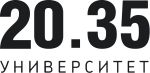 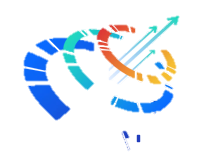 Конкуренты
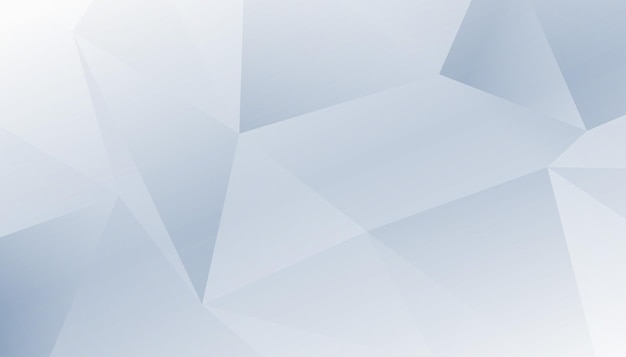 интенсив
Архипелаг
2121
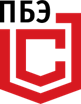 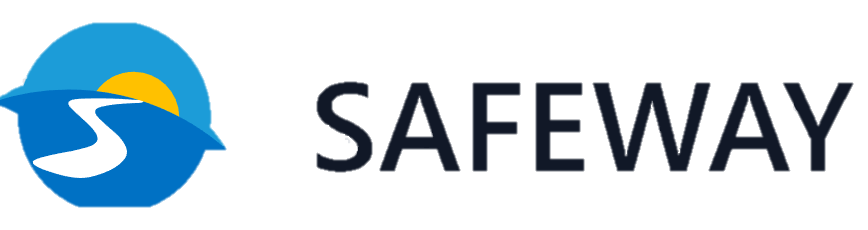 ПрофРиск
1C:Производственная безопасность:
ПрофРиск:
SafeWay:
Наличие информационной системы
Взаимосвязь с происшествиями
Мобильное приложение
Фотофиксация рисков
Применение нейросети
Наличие информационной системы
Взаимосвязь с происшествиями
Мобильное приложение
Фотофиксация рисков
Применение нейросети
Наличие информационной системы
Взаимосвязь с происшествиями
Мобильное приложение
Фотофиксация рисков
Применение нейросети
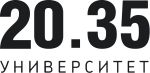 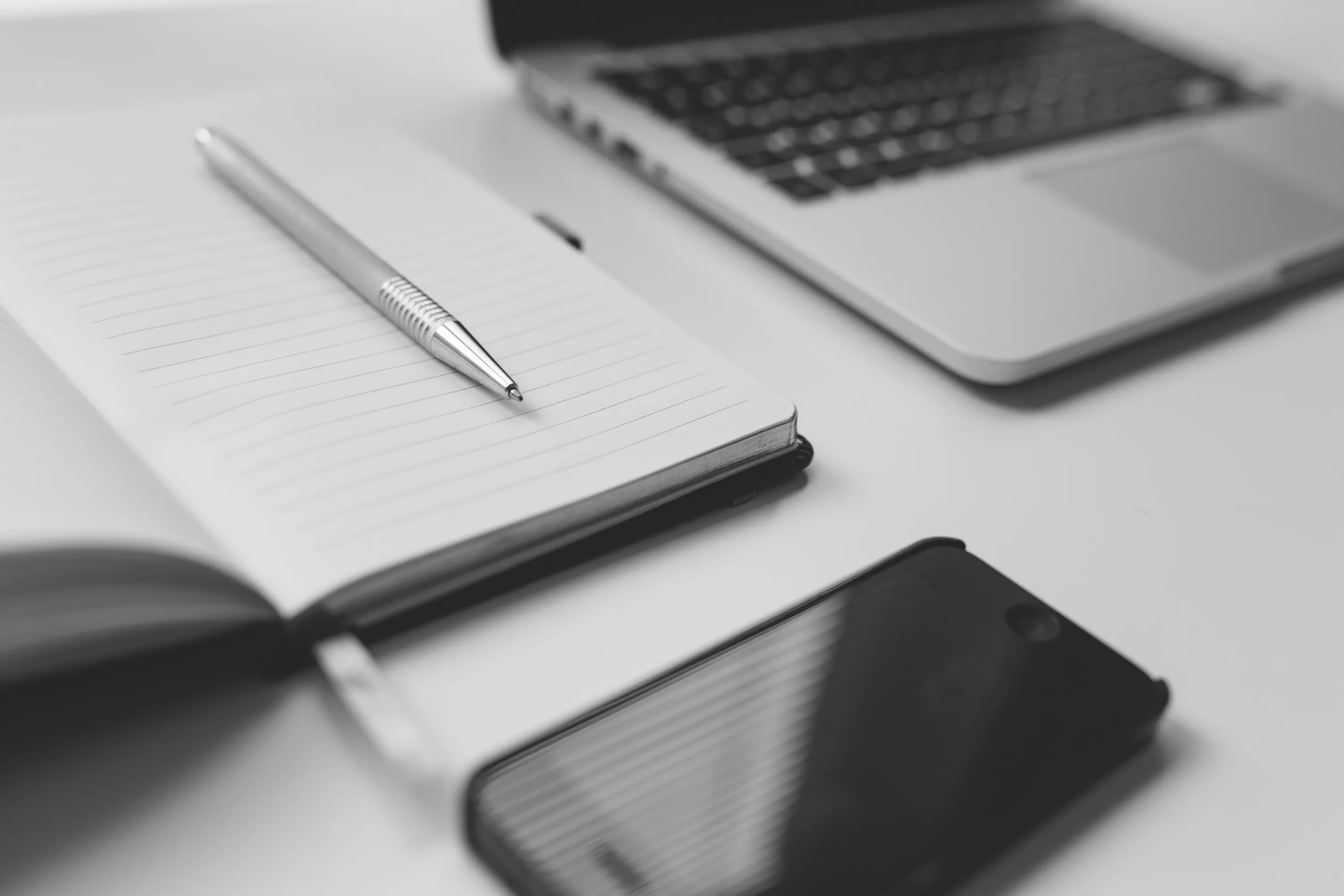 Бизнес-модель
интенсив
Архипелаг
2121
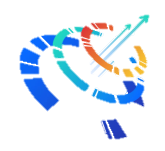 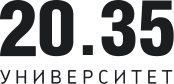 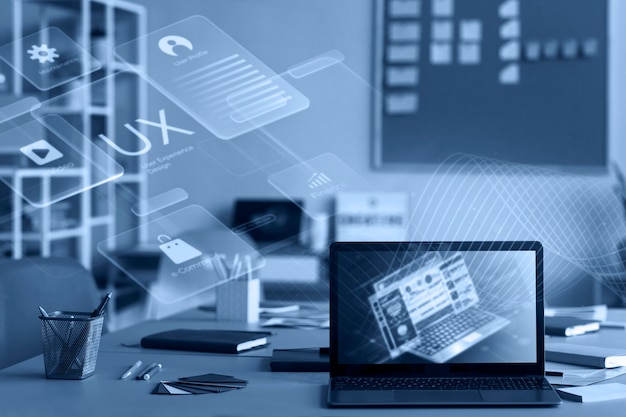 Команда
интенсив
Архипелаг
2121
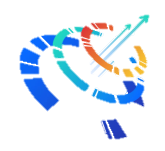 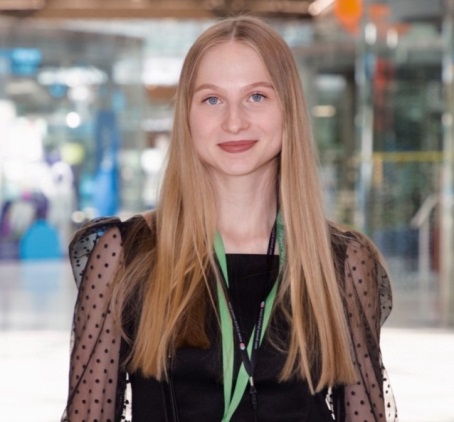 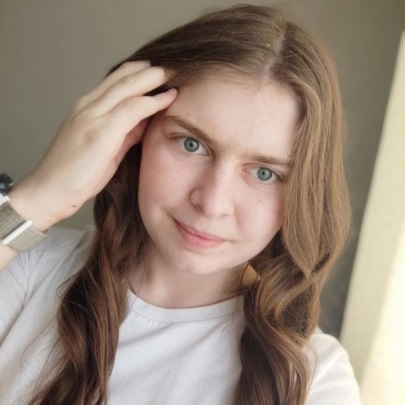 Гура Маргарита
Анатольевна
Лидер проекта

 специалист 1С, участник конкурса «Студенческий стартап»
Смирнова Ульяна
Дмитриевна
Администратор проекта

участник программы «Лидеры РЭУ»
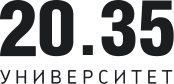 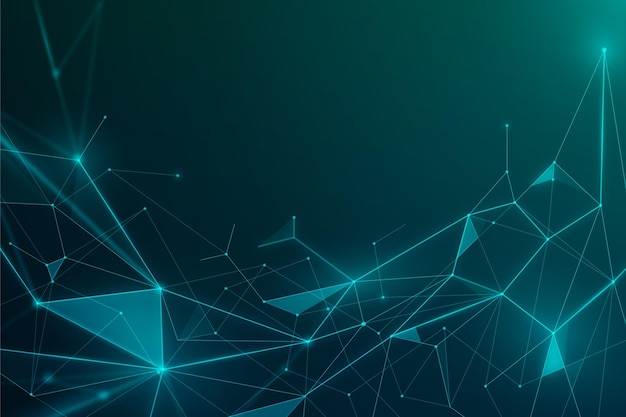 План развития
интенсив
Архипелаг
2121
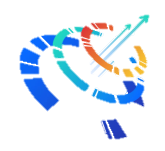 Партнерство и маркетинг
Разработка мобильного приложения и информационной системы и их тестирование
Долгосрочное развитие
Внедрение на предприятия
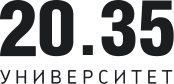 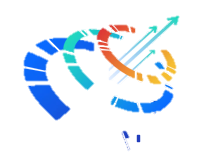 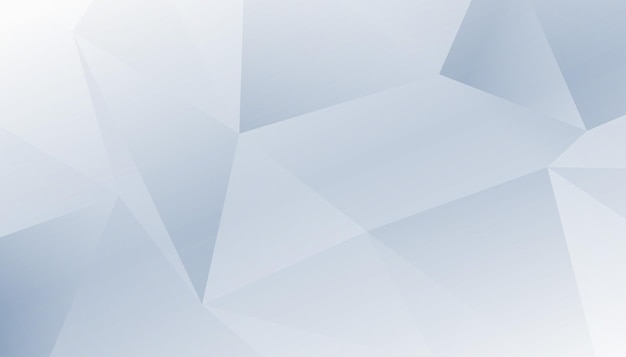 интенсив
Архипелаг
2121
Спасибо за внимание!
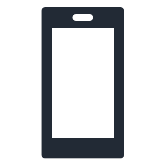 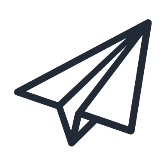 E-mail: 
margarita.702@mail.ru
Telegram: 
@Margarita_gura
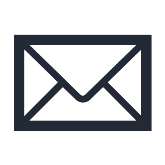 Phone: 
79203293184
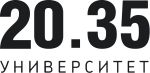